«Православная вера в традициях русского народа»
Работу выполнила:
Паневина Таисия,
студентка 3 курса ФГБОУ ВО Смоленская ГСХА 
Руководитель:
Смирнова Светлана Георгиевна
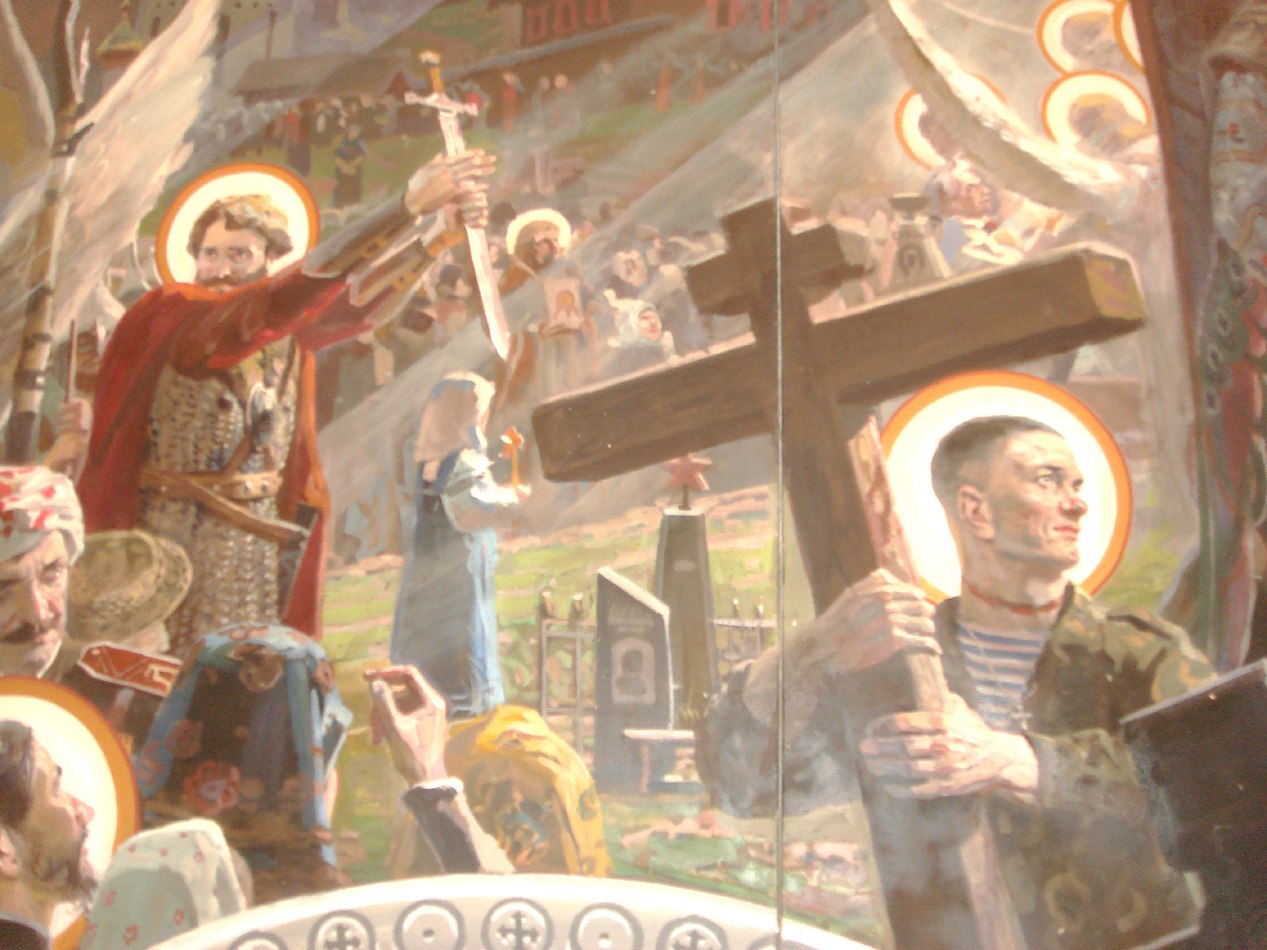 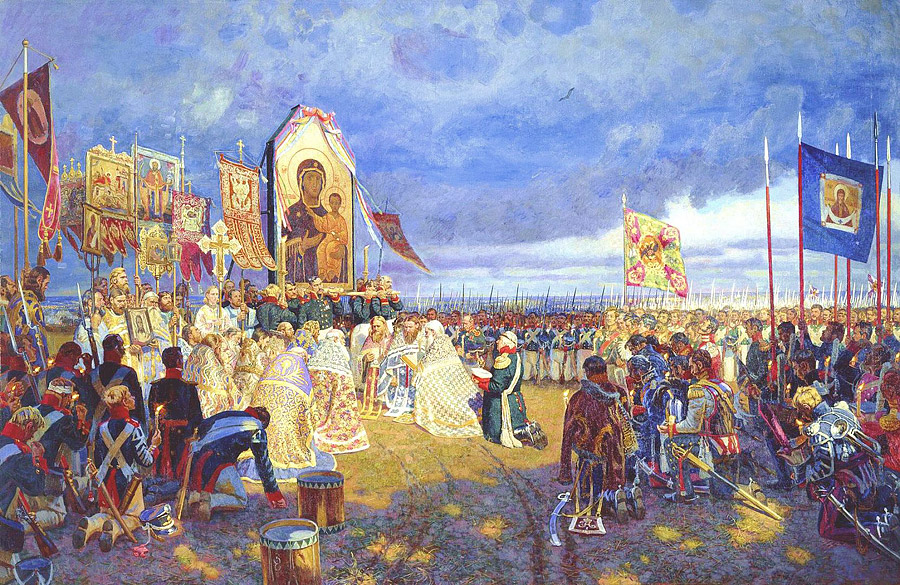 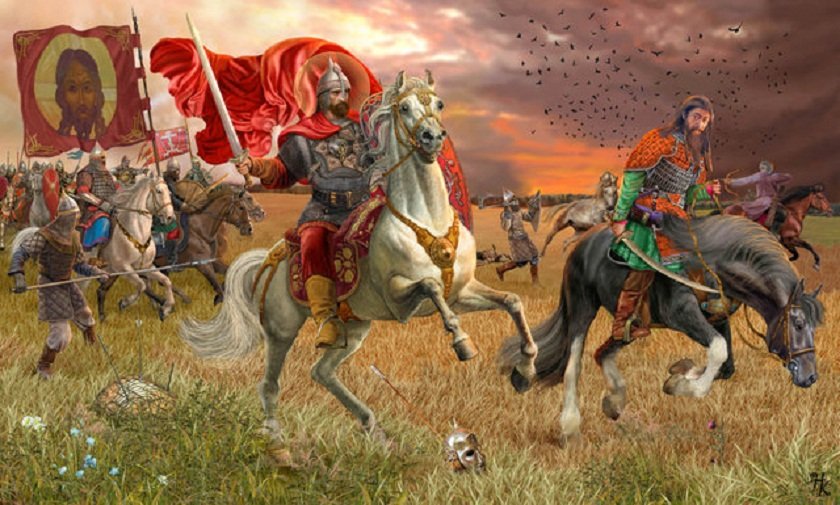 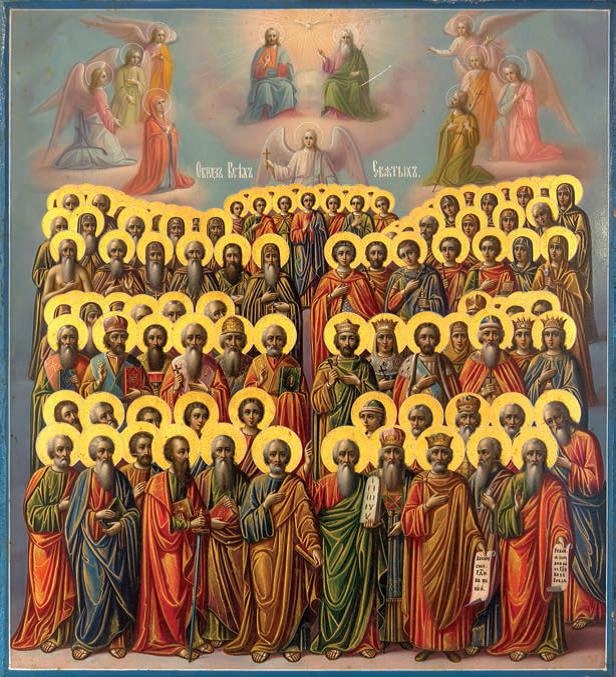 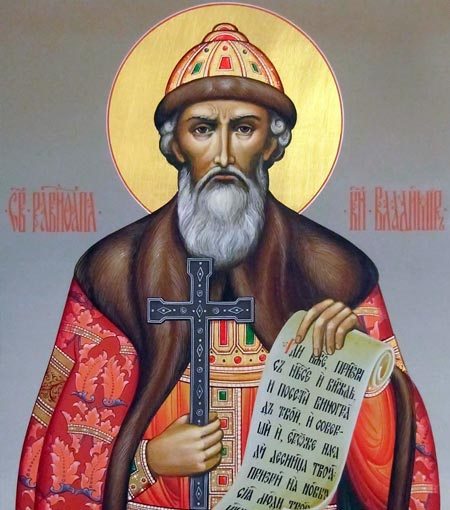 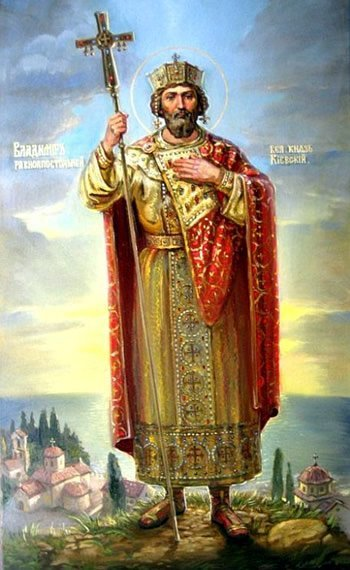 Святой равноапостольный князь Владимир
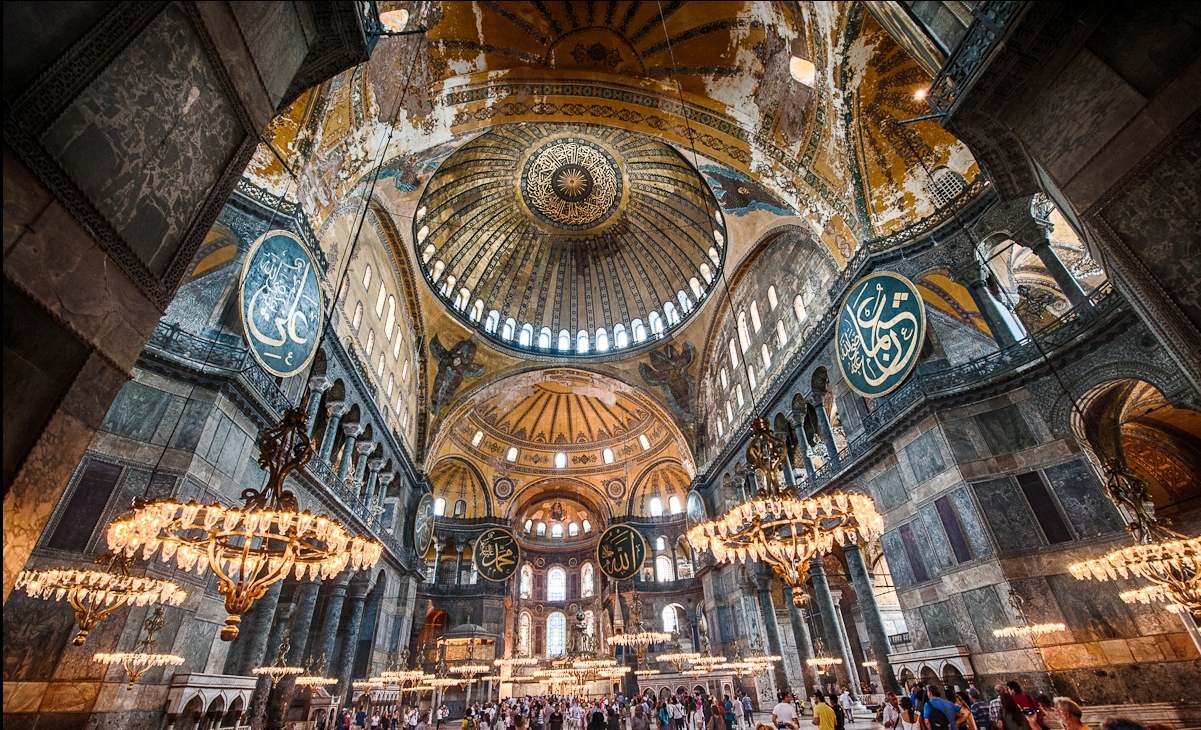 Софийский храм в Константинополе
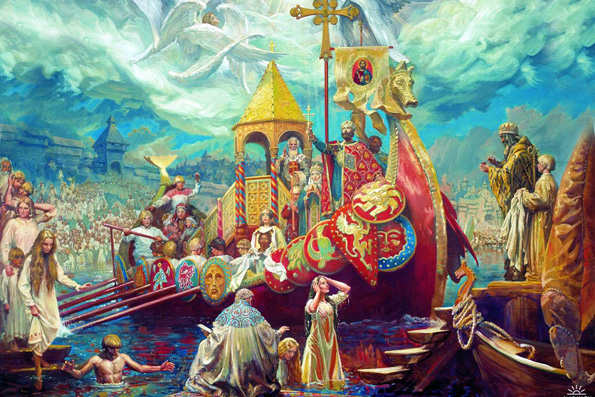 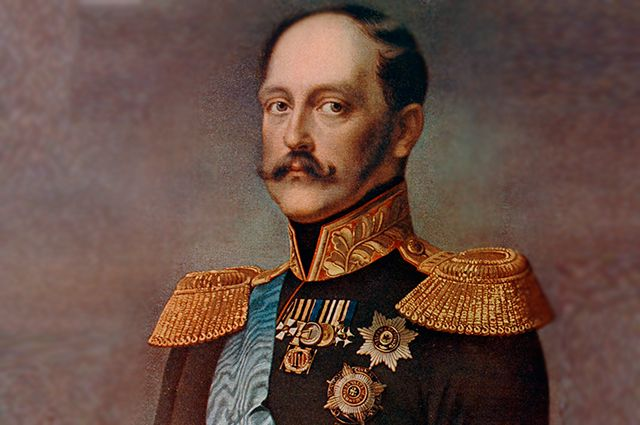 Николай I
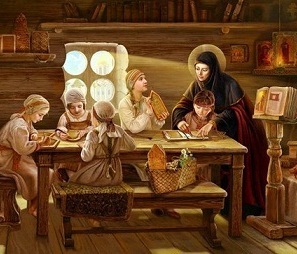 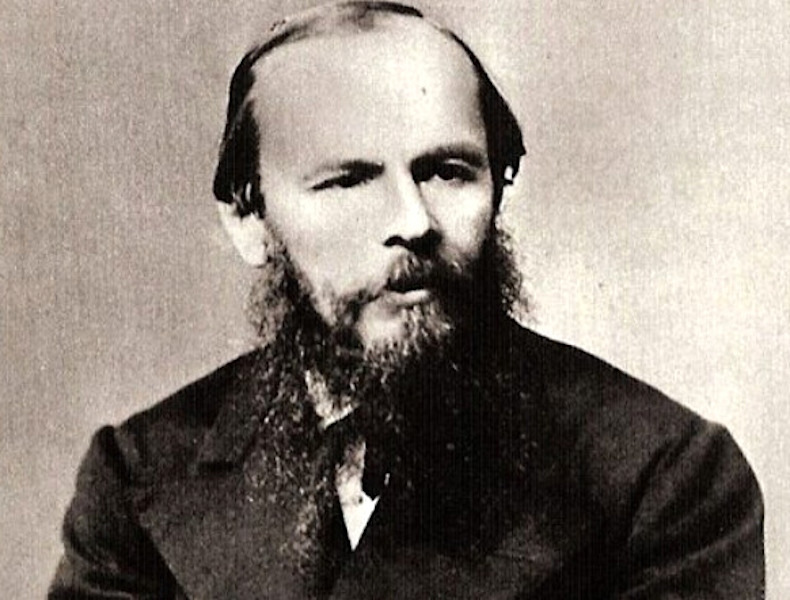 Ф.М.Достоевский
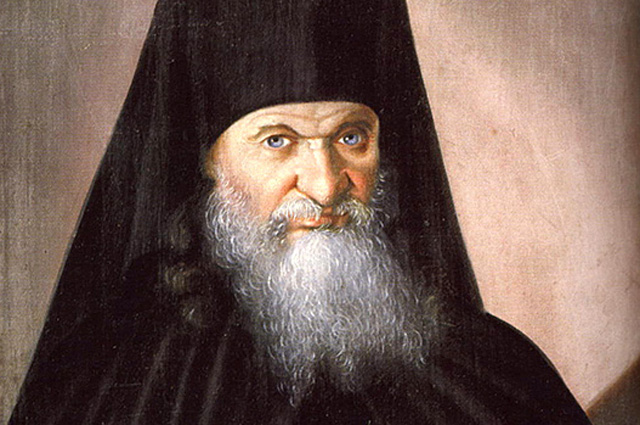 Старец Оптинский, преподобный Макарий
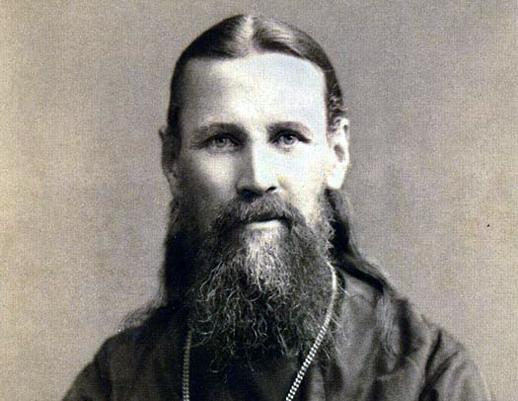 Святой праведный о. Иоанн Кронштадтский
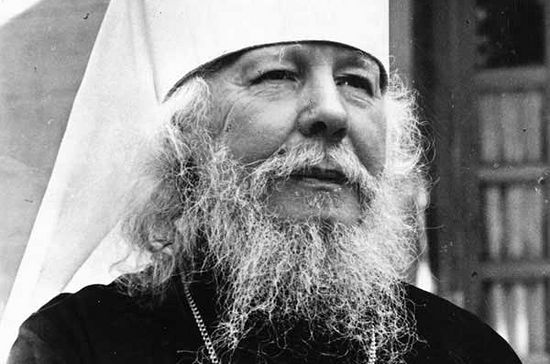 Митрополит Иоанн Санкт-Петербургский и Ладожский
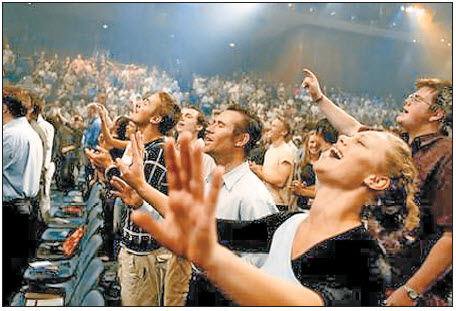 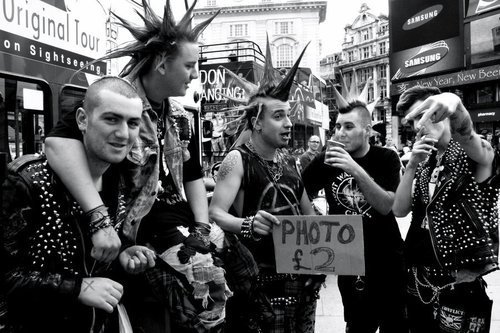 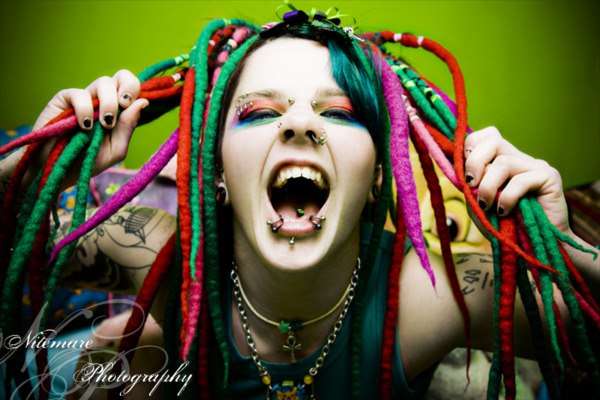 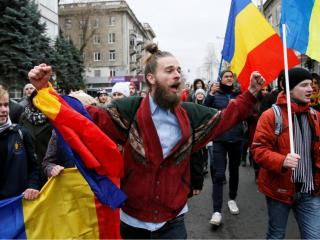 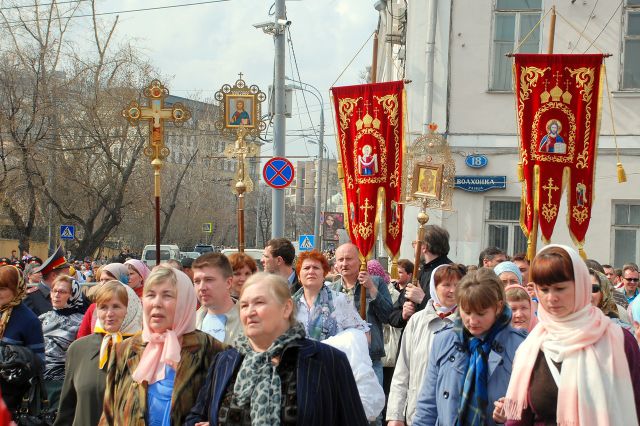 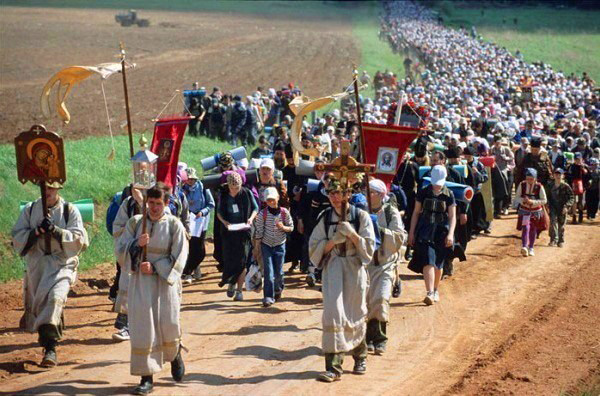 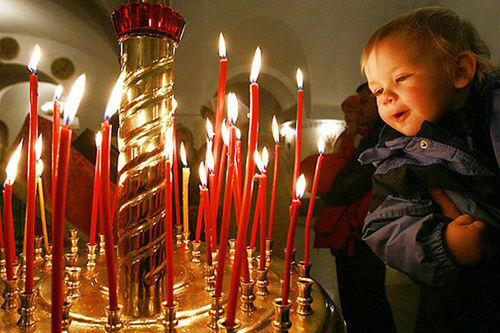 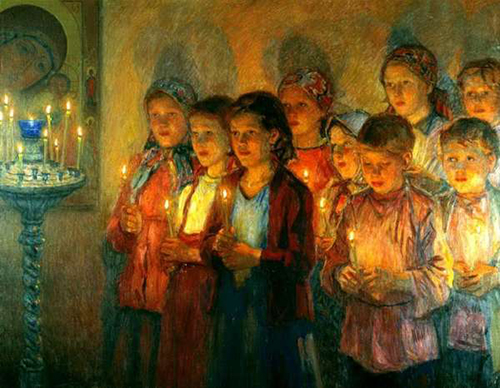 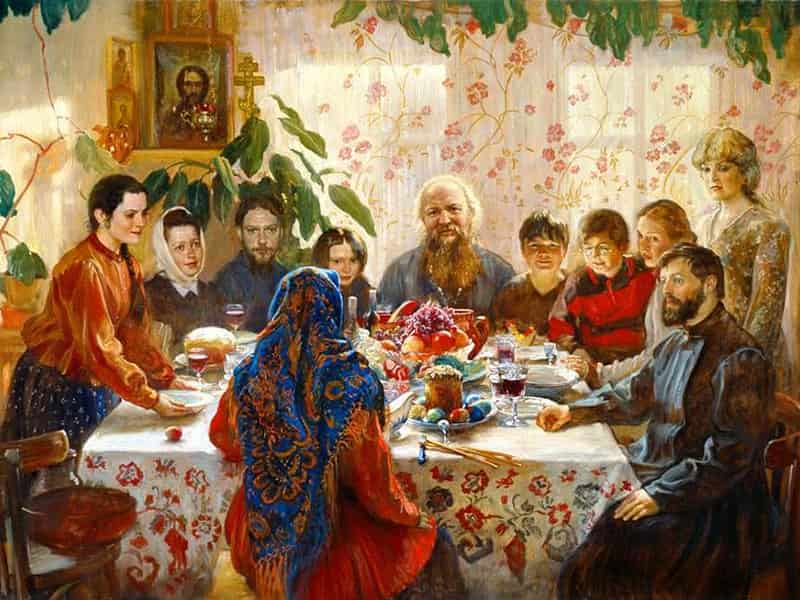 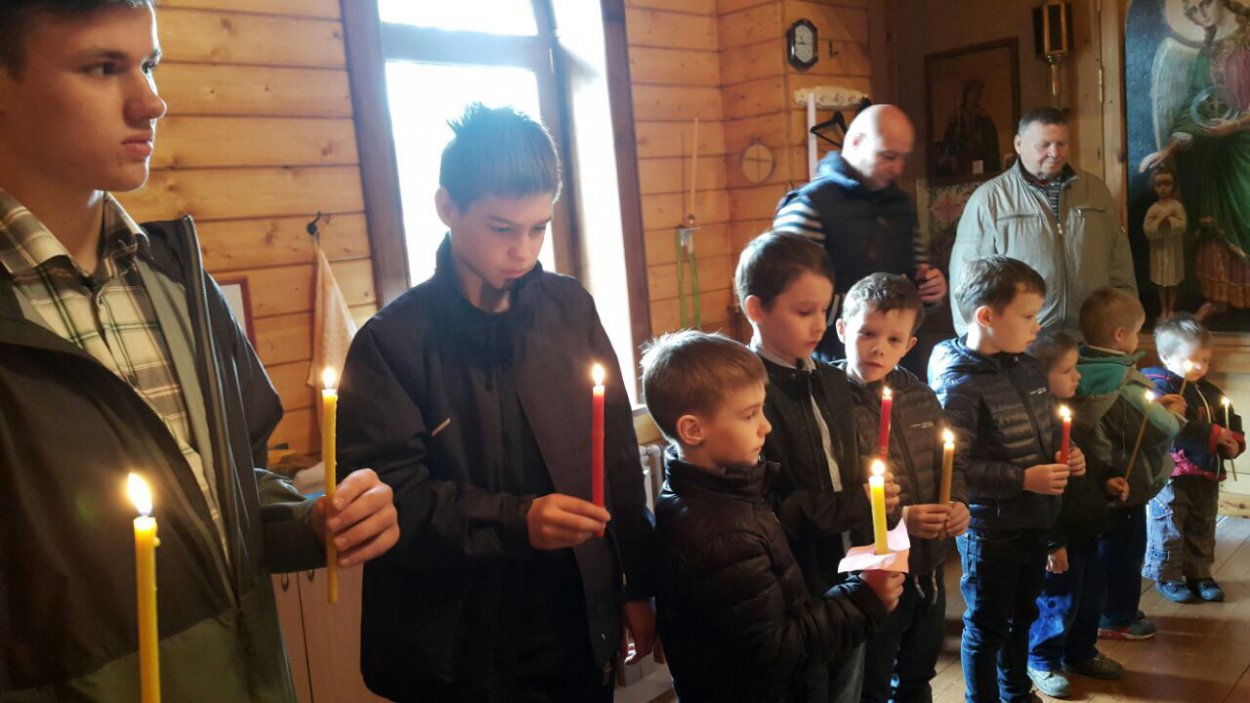 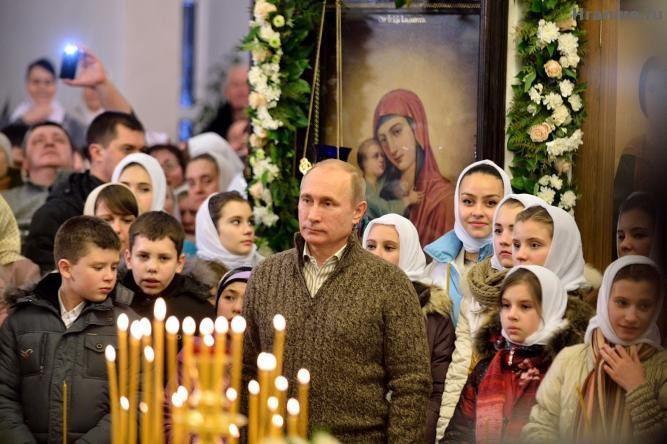